資料 １
部会での検討経過について
[Speaker Notes: 広域公園として、時代へ対応。]
部会での検討経過について
平成29年  9月27日
第１回　常務委員会
　・公園緑地に関する計画と現状
　・公園緑地を取り巻く環境の変化
　・府営公園の現状
平成29年１１月20日
第１回　部会
　・府営公園の意義
　・大阪府公園基本構想の目標と
　　府の取組み
　・府営公園に対するニーズ
平成29年１2月18日
第２回　部会
　・府営公園の課題
　・基本方針、基本理念
部会での検討経過について
第１回常務委員会（H29.9.27）
①　府営公園の意義・役割を整理する。
「みどりの大阪推進計画」や
「大阪府における都市計画のあり方」等における府営公園の位置づけや、
各府営公園の成立ちを押さえた上で、
府営公園の意義を整理した。
○　府営公園のあり方を検討する上で、次の整理が必要
　　　　・施設緑地と地域制緑地の役割分担
　　　　・府営公園の歴史やコンセプト
　　　　・府営公園と市町村公園の担うべき役割

　○　「大阪府における都市計画のあり方」で示された
          ３層の都市構造の理念を実現するために、公園が
         重要な施設であることを打ち出していくべき
対応
②　大阪府公園基本構想（H5）の目標に対する府の取組みを検証する。
対応
基本構想の「配置計画」、「整備計画」、「管理・運営計画」について、大阪府の取組状況を整理した。
③　府営公園に対するニーズを把握する。
公園利用者に関するアンケート結果の整理や、庁内各部局から府営公園を活用した事業連携策をヒアリングし、ニーズを整理した。
対応
④　公共性を保つための仕組み、緑地の質を確保する仕組みを検討する。
引き続き、さまざまな先進事例を調査し、部会で施策の具体化等に
ついて検討を行う。
対応
部会での検討経過について
第１回部会（H29.11.20）
①　府営公園が各時代において様々な社会要請に対応してきたことが分かるように、
　　　　府営公園の成立ちを整理する。
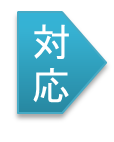 各府営公園の成立ちを整理し、府営公園が各時代の社会要請に対応して
きたことを確認。
②　公園毎のニーズも把握する。
○　府営公園に対するニーズをすべての公園で対応
　　　すると、各公園の個性が失われる。

　○　すべての公園で共通するニーズと個別公園のニーズ
　　　の両方を考えながら、検討することが必要
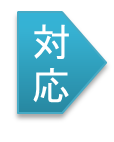 全体のニーズと公園ごとのニーズ
の両方を整理。
部会での検討経過について
第２回部会（H29.12.18）
①　府営公園の現状や環境の変化を詳細に捉え、基本方針に反映させる。
成立ち等から、公園の意義を示した上で、府営公園を取り巻く環境の変化や公園の現状を詳細に記載し、
基本方針を整理した。
○　公園の成立ちやニーズを詳細に整理したにも関わら
　　　ず、その結果が、基本方針にどのように反映されてい
　　　るのかが、分かりにくい。

　○　府営公園の現状や公園を取り巻く環境の変化を
　　　もう少し詳細に記述するべき。
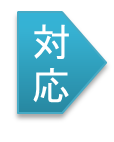 ②　基本理念を実現するために、マネジメントの強化が重要であることを打ち出す。
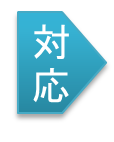 「持続可能な公園の整備・管理・運営の仕組みづくり」を基本方針に掲げ、基本理念を実現するために重要であることを整理した。